REACTOR DESIGN
LECTURE TWO
14-Oct-21
Continuous Reactors
In continuous reactors the charging of reactants; chemical reactions and discharging of products occur simultaneously and continuously. 
The reactors include continuous stirred tank reactor (CSTR) and tubular reactors namely: plug flow reactor (PFR) and fluidized bed reactors (FBR) 
They are the most commonly used reactors in industrial processes.
14-Oct-21
Continuous-Stirred Tank Reactor
The CSTR consists of a well stirred tank with continuous flow of feed and products. It is also called mixed flow reactor. 
It is assumed to be well-mixed and operates at steady state. 
NB: The temperature does not depend on time or position in the CSTR, neither do the concentration nor reaction rate vary with time inside the CSTR.
14-Oct-21
Every variable is the same at every point inside the reactor. 
These parameters are also the same at the exit point as they are elsewhere inside the tank. 
The CSTR is used primarily for liquid phase reactions and normally used in series.
Study Question:
What are the differences between batch and CSTR
14-Oct-21
Advantages
Easy to maintain good temperature control, i.e., it can be operated under isothermal conditions even with high heats of reaction
Easy to construct 
Low installation costs
Long residence time due to large volume. 
This combined with isothermal conditions allows use of CSTR at optimum temperature for long reaction times
14-Oct-21
Disadvantage
Large volume reactors are required for high conversion, making them bulky and occupying large spaces
The CSTR are not good for high pressure reactions. 
They become costly since high pressure reactors require large wall thicknesses and complicated sealing.
14-Oct-21
This leads to high capital and maintenance costs
There is low heat transfer area per unit volume of reactor. 
This leads to low heat transfer coefficients, therefore they are not suited for processes with large heat requirements
Only useful mainly for liquid phase reactions at low or medium pressures.
14-Oct-21
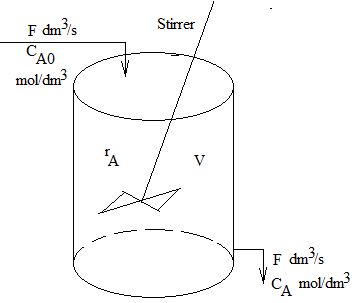 14-Oct-21
Design Equations
14-Oct-21
14-Oct-21
14-Oct-21
14-Oct-21
14-Oct-21
Residence Time
14-Oct-21
The residence time (space time), is the time required to achieve conversion, x, 
Study question:
Obtain equations similar to Eqn (iii) for 2nd and 3rd order kinetics
14-Oct-21
14-Oct-21
14-Oct-21
14-Oct-21
14-Oct-21
14-Oct-21
14-Oct-21
14-Oct-21
Damköhler Number, Da
The Damköhler number (Da) is a dimensionless number used in chemical engineering to relate the reaction rate to the transport phenomena rate occurring in a system. 
It is named after German chemist Gerhard Damköhler.
14-Oct-21
14-Oct-21
14-Oct-21
14-Oct-21
14-Oct-21
CSTR in Series
Reactors can be connected in series in such a way that the exit flow stream of one reactor is a feed stream to the next reactor in series. 
The same or different types of reactors can be used with equal or different reactor volumes.
14-Oct-21
The total volume required to achieve a given conversion for reactors in series is less than the volume for a single CSTR required to achieve the same conversion. 
Consider the following three CSTR reactors with volumes V1; V2 and V3:
14-Oct-21
14-Oct-21
Assumptions
Negligible density change along the series, i.e., volumetric flow rate is constant throughout; no side streams withdrawn and the feed stream enters only the first reactor. 
Therefore, conversion is defined for a particular location from the first reactor.
14-Oct-21
14-Oct-21
14-Oct-21
14-Oct-21
14-Oct-21
14-Oct-21
14-Oct-21
14-Oct-21
14-Oct-21
14-Oct-21
14-Oct-21
14-Oct-21
For n-identical CSTR in series:
u0 = u
CA0u0
CA1u
CA2u
14-Oct-21
Example-1
Determine conversion from known reactor volumes:
Pure species A is fed at a volumetric flow rate of 1,000 dm3/s at a concentration of 0.005 mol/dm3 to a CSTR, which is connected to another CSTR in series. 
If the volume of the first CSTR is 1,200 dm3 and that of the second is 600 dm3,
14-Oct-21
What are the intermediate and final conversions that can be achieved with this system? 
Consider first order kinetics with rate constant, k = 0.2 s-1.
14-Oct-21
Solution
14-Oct-21
14-Oct-21
14-Oct-21
14-Oct-21
14-Oct-21
14-Oct-21
14-Oct-21
14-Oct-21
14-Oct-21
14-Oct-21